THE BASIC IDEA OF EVOLUTION

			
According to this idea, Earth’s               
__________ day species 	           _________
developed from earlier
distinctly _____________
species.	

Life on Earth is thought to
have begun as simple,
_________ - celled organisms.
About a __________ years ago,
increasingly ___________
multi-cellular organisms began
to evolve.
			            _________
The great ___________ of
organisms is the result of billions
of ________ of evolution, filling	        _________________
available niches with life forms.
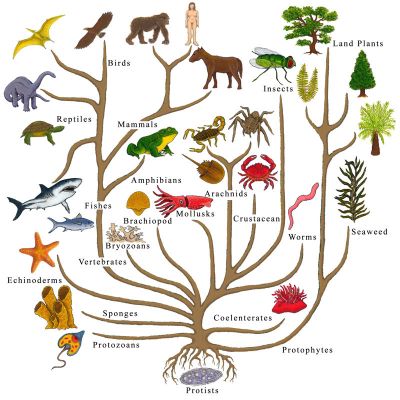 PRESENT
present
different
single
billion
complex
PAST
diversity
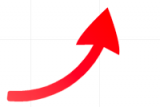 years
Common Ancestor
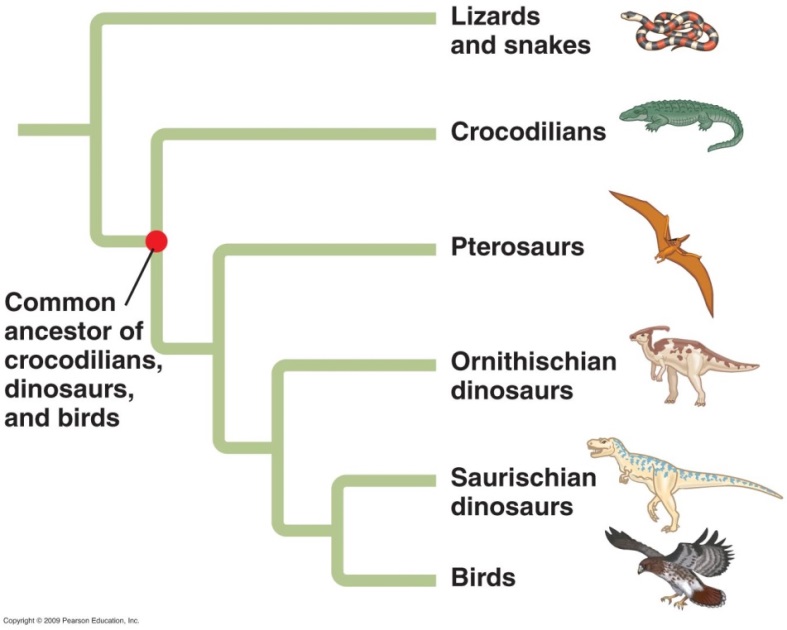 not
Evolution does ______ necessitate
long-term progress in some set
____________.  Evolutionary changes
appear to be like the growth of a ______.  
Some branches ___________
from the beginning with little or no
change, many ______ out (go extinct), 
and others give rise to more ___________ 
organisms.


			             			        _________________



				    			     ___________


                                                   ___			 

						_______________________
_____________________
direction
bush
survive
die
complex
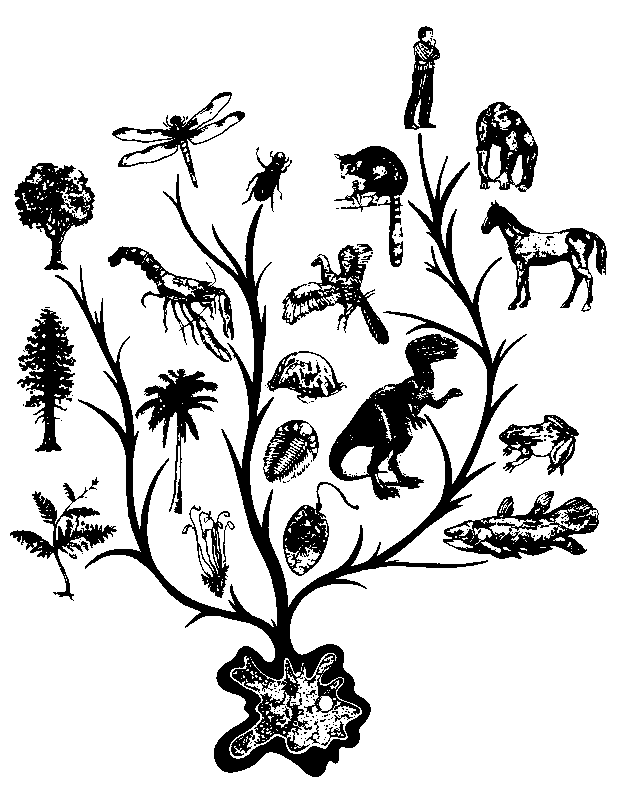 alive today
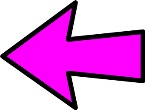 extinct
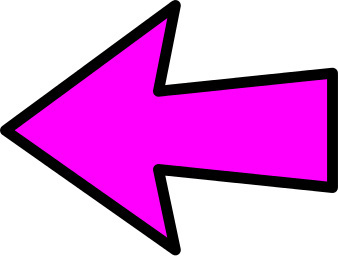 common ancestor of all
common ancestor of
  ferns & palm trees
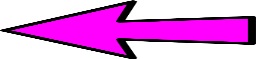 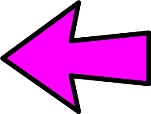 NATURAL SELECTION   –   Charles __________ started the theory of
				            “Natural Selection” (i.e. nature selects 					              who will survive and who will ______.  					              This theory is commonly called “Survival 					              of the ______________.”
                                                          





Too ________ organisms are born and they must compete for ___________ (limited)  	resources

There are variations ( ______________ ) among 
	the organisms in their structures and
	_______________. Those organisms 
	with adaptations (______________ structures
       	and behaviors) will get the resources and 
	____________.
						          Peppered moths
Darwin
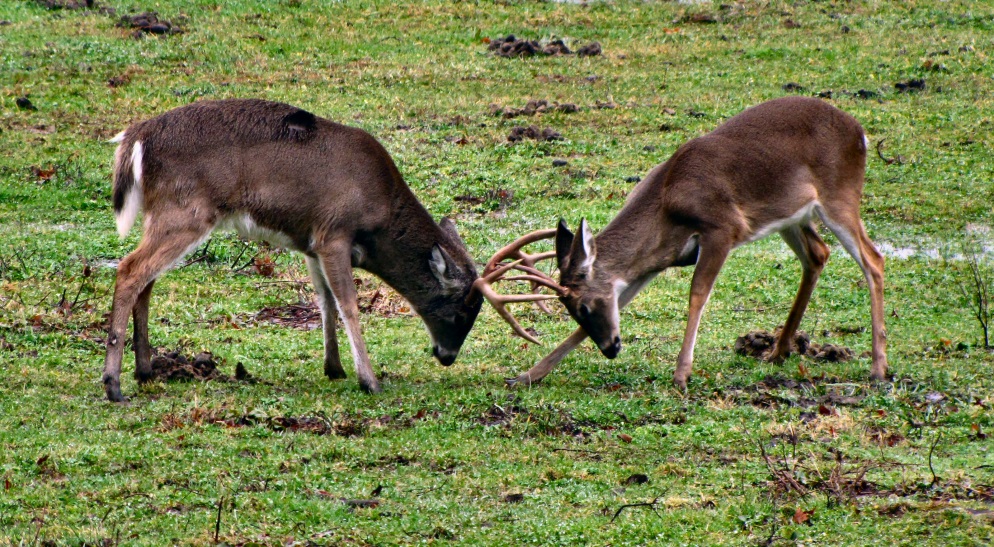 die
Fittest
finite
many
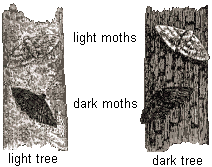 differences
behaviors
helpful
survive
pass
3. The organisms who survive will ________ their traits on to their offspring.  Over  	time, the proportion of individuals with advantageous characteristics will 	_____________.

4. Small differences between parents and offspring 
	can __________________ in 	successive 
	generations so the descendants become 
	very ________________ from their ancestors.   


  

Behaviors have evolved through 
  natural selection to ensure 
  reproductive ________________.
increase
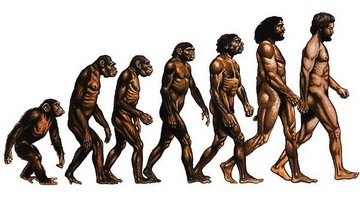 accumulate
different
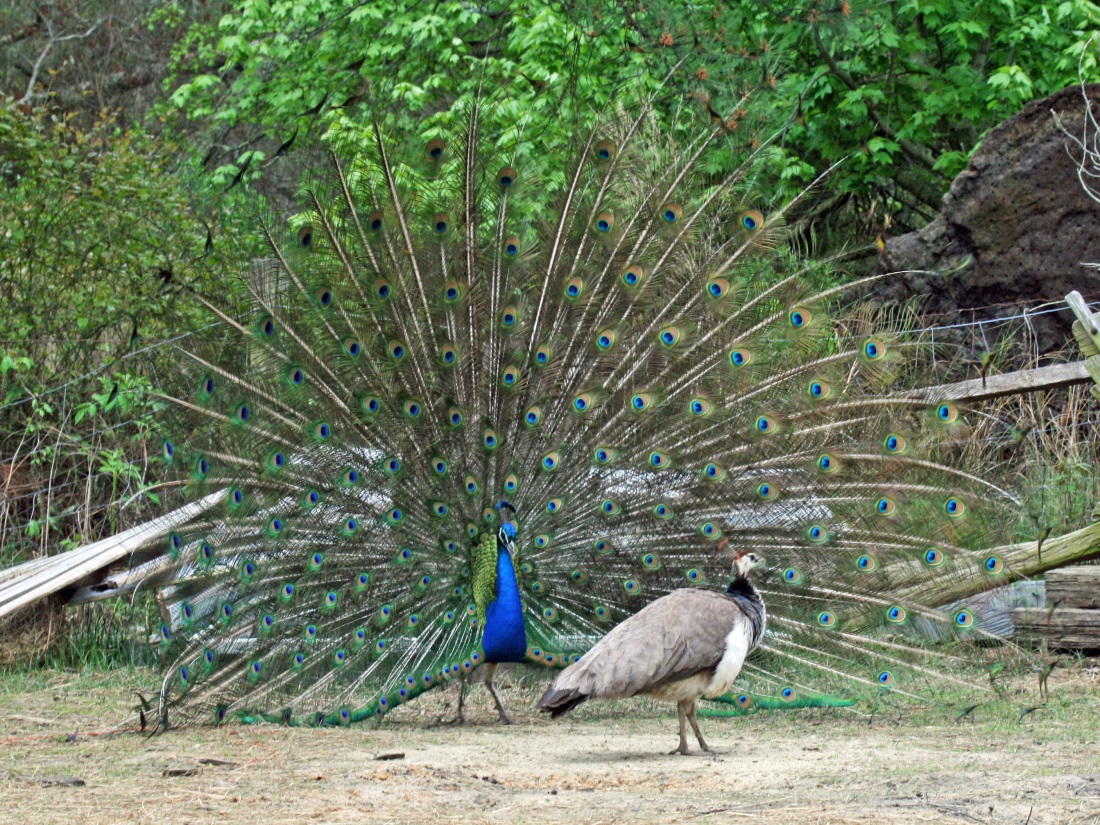 success
SOURCES OF VARIATION

				
				Variation within a ___________ increases the
				likelihood that at least some of the members
				will ___________ under ___________
				environmental conditions.


			              The 2 sources of variation according to evolution are:

				   (1) ____________ – The ___________ of a gene
						        in a reproductive cell

				   (2) ___________________ of genes.  The mixing
				           of genes from 2 parents during _________
				           reproduction providing ____ combinations

Species evolve over time due to the selection by the __________________ of those better
        able to survive and leave _______________.
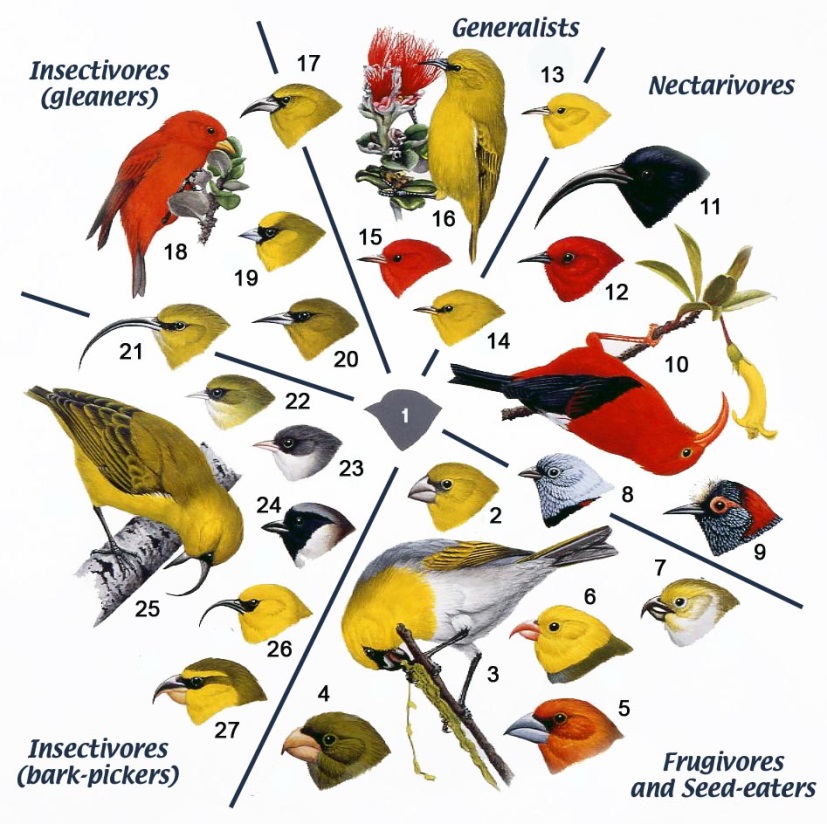 species
survive
changing
MUTATION
changing
RECOMBINATION
sexual
new
environment
offspring
selects
“Selection Agent” – Any environmental factor that ___________ organisms for death.
		 
              (1)_________________		     (2) _____________________















					The bacteria that are resistant to
					    the ________________ live and
Susceptible insects ______ (they are		    pass this ________ on to their
selected against).  Resistant ones _____.	    offspring.
ANTIBIOTICS
PESTICIDES
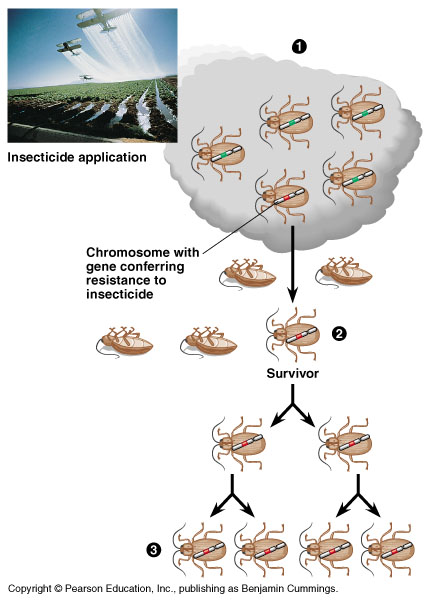 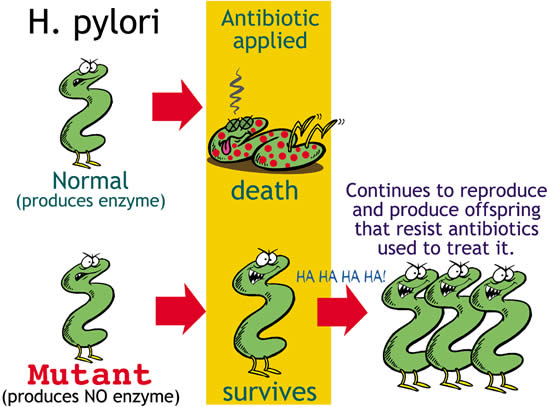 antibiotic
die
trait
live
EXTINCTION  

Extinction of a ___________ occurs
when the environment ____________
and the adaptive characteristics of
a species are _________________ to
allow its survival.  Extinction of
species is ____________; most of 
the species that have lived on Earth
____ longer exist. 



             					      CLASSIFICATION

					Organisms are classified into _________
					and subgroups based on structural
					similarities and proposed 							________________ relationships
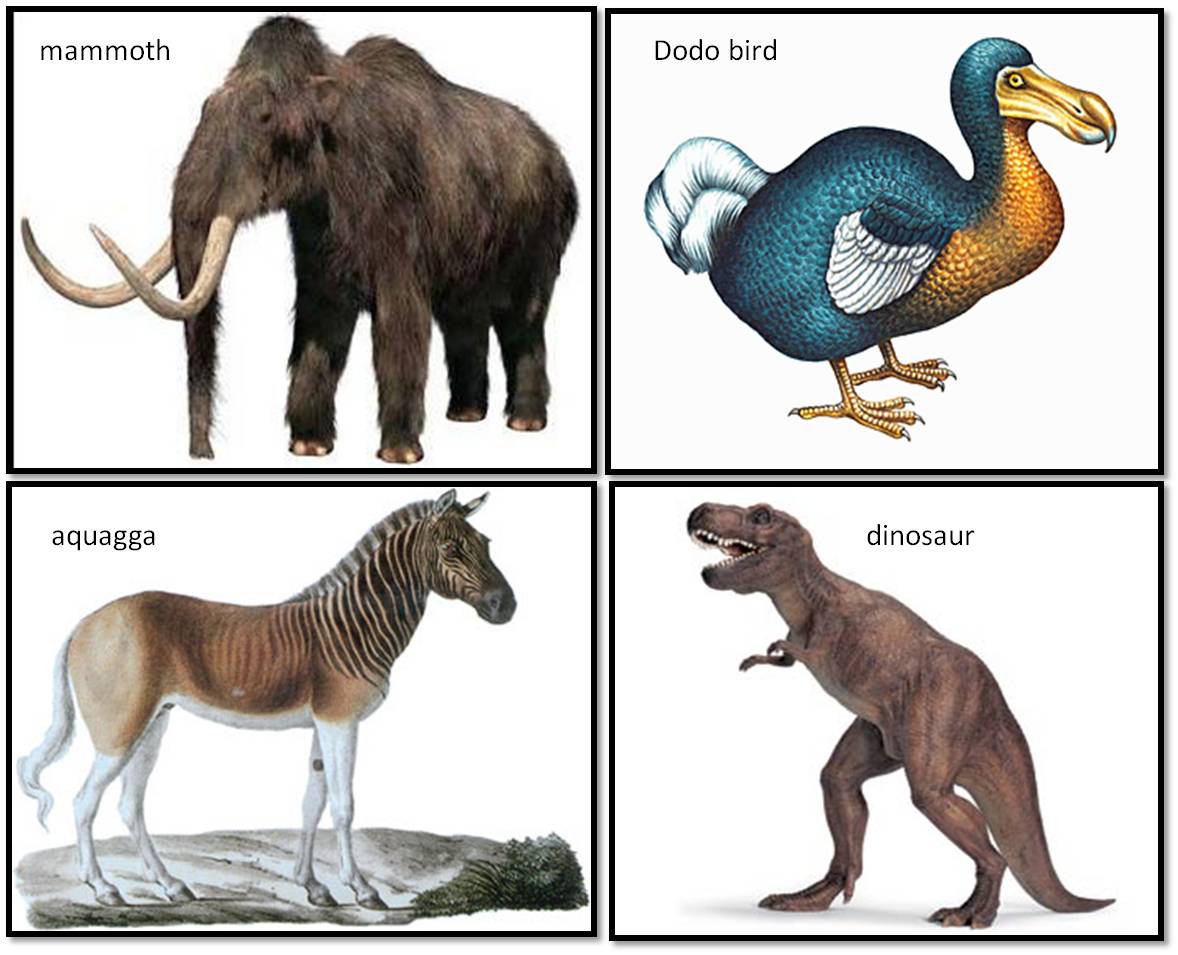 species
changes
insufficient
common
no
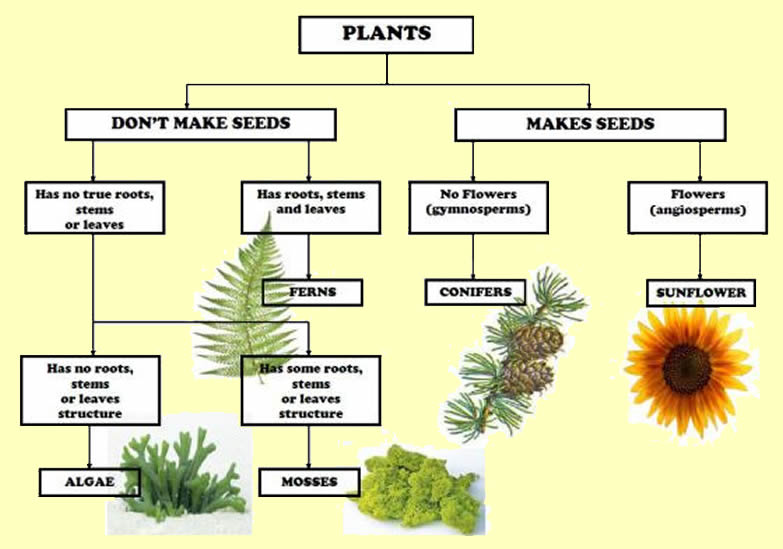 groups
evolutionary
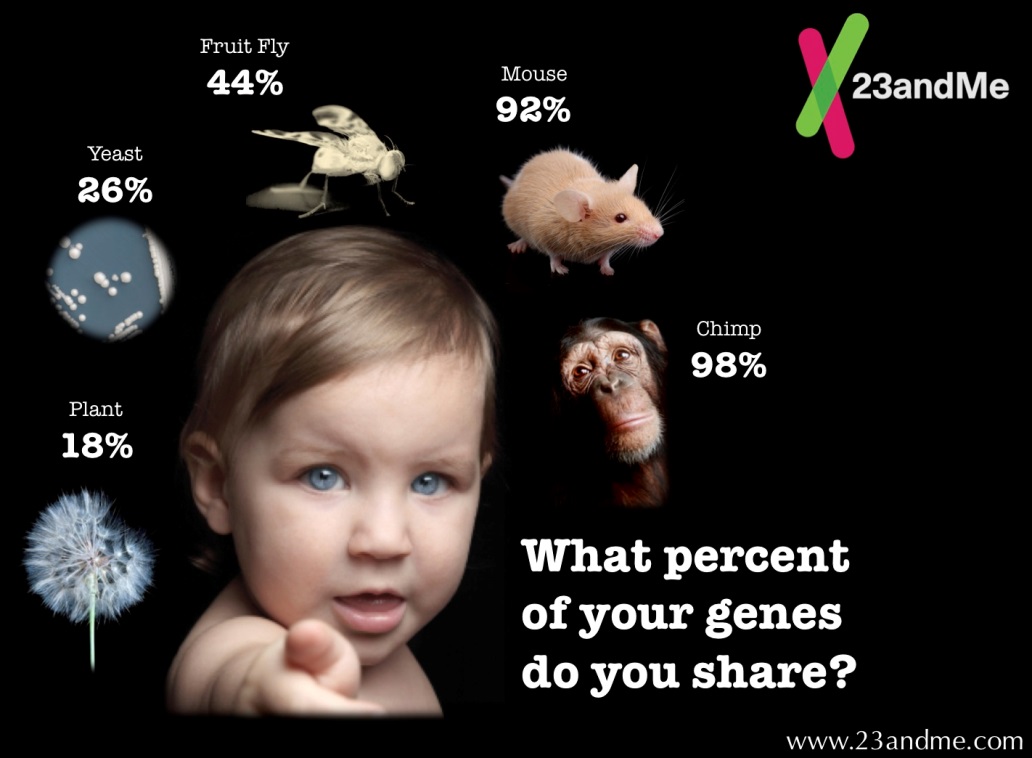 compared
DNA sequences can also be ___________
to classify organisms into groups.  The 
more ____________ the DNA, the more 
_____________ related.

Because DNA codes for structural
_________ like hair, classification 
systems based on structure and DNA
tend to ___________.





					SPECIES is the most fundamental ______
      					   of classification.  For two organisms
					   to be the _______ species, they must
					   be able to mate and have offspring
					   that can mate again.
similar
closely
traits
match
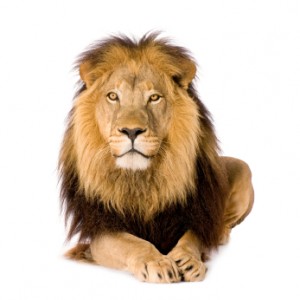 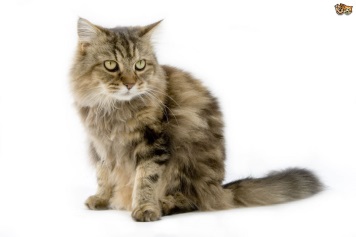 unit
same
domesticus
leo
DICHOTOMOUS KEY – This is a classification key used to __________ unknown 
	organisms.  At each step, the traits of the organism fall into 1 of ___ steps. 	Each choice then leads to the next step until the identity is ______________.

              A                             B                            C


						IDENTIFY THE INSECTS:


						A =  ________________

						B =  ________________

						C =  ________________
identify
2
revealed
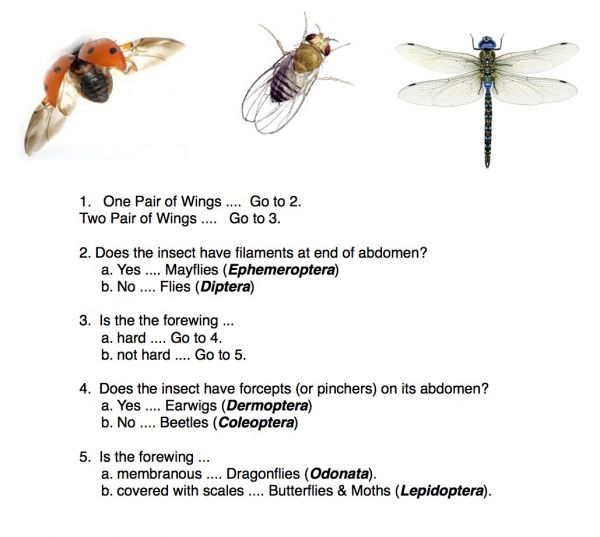 Beetles
Flies
Dragonflies